II заседание 
на Комитета за наблюдение  на 

Оперативна програма  “Транспорт и 
транспортна инфраструктура” 2014 – 2020 г.
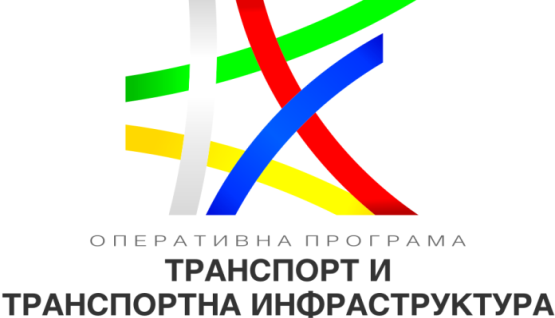 Методология и критерии за подбор и оценка на проекти
03 юни 2014 г.
      гр. Правец
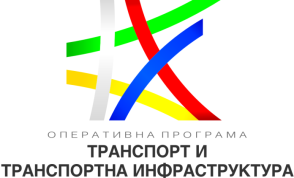 Правно основание 

	Регламент (ЕС) № 1303/2013, чл. 125, параграф 3 :

      - буква а)  Критерии за подбор и оценка, които трябва да:  

      гарантират, че проектите  допринасят за постигането на конкретните цели и   
             резултати по съответните приоритети;
      
      са недискриминационни и прозрачни;
      
      вземат предвид общите принципи, определени в членове 7 (равенство) и 8 (устойчивост);
 
- буква б) попада в обхвата на съответния(ите) фонд(ове)

- буква г) бенефициента има административен, финансов и оперативен капацитет за изпълнение на проекта
II заседание на Комитета за наблюдение на ОПТТИ 2014-2020
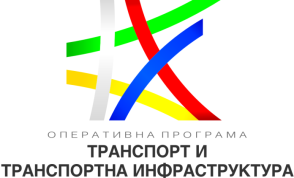 Методология и критерии за подбор и оценка

	I. Методология за оценка на проектни предложения 
Подбор на операциите
Процедура и етапи на оценка
Метод за оценка на проектните предложения
	IІ. Общи групи критерии
Административно съответствие   
Допустимост
Свързаност и съгласуваност 
Ефективност
Ефикасност
Устойчивост
	IIІ. Специфични критерии по приоритетни оси 
10.  Приоритетна ос 1 
11.  Приоритетна ос 2 
12.  Приоритетна ос 3 
13 . Приоритетна ос 4
14.  Приоритетна ос 5
II заседание на Комитета за наблюдение на ОПТТИ 2014-2020
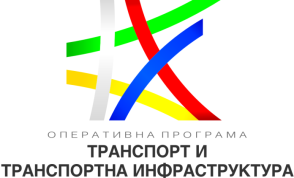 Методология за оценка на проектни предложения 
I. Методология
Подбор на операциите (обхват на финансираните дейности)

Извършен в процеса на подготовка на ОПТТИ 

Процедура и етапи на оценка

Процедура: директно предоставане на БФП на конкретни бенефициенти
Етапи на оценка: 
административно съответствие и допустимост
техническа и финансова оценка

Метод за оценка на проектните предложения
оценка по реда на получаване и регистрация в ИСУН 2020
съответствие с критериите за оценка 
начин на оценяване:
административно съответствие и допустимост - „ДА“,  „НЕ“, 
техническа и финансова оценка - „ДА“,  „НЕ“, „НЕПРИЛОЖИМО“
XVII заседание на Комитета за наблюдение на Оперативна програма  “Транспорт” 2007-2013 г.
II заседание на Комитета за наблюдение на ОПТТИ 2014-2020
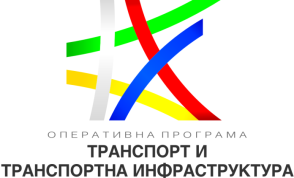 Критерии за оценка

	IІ.  Общи групи критерии

     Административно съответствие – проверка дали проектното предложение е подадено:

                	- от конкретен бенефициент,  посочен в ОППТИ;

 	- съгласно Насоките за кандидатстване по ОППТИ; 

                	- с одоборен образец на ФК;
 
	- в срок;

	- заедно със всички искани документи;
	
	- с попълнена цялата изискуема информация;
XVII заседание на Комитета за наблюдение на Оперативна програма  “Транспорт” 2007-2013 г.
II заседание на Комитета за наблюдение на ОПТТИ 2014-2020
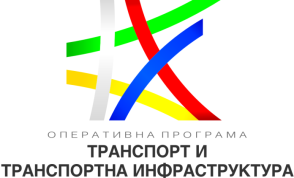 Критерии за оценка

	IІ.  Общи групи критерии

     Допустимост – проверка дали проектното предложение:

                	- попада в обхвата на съответния фонд и инвестиционните приоритети 	
	на ОПТТИ
 
 	- съответства на видовете транспорт/транспортна инфраструктура, 
	финансирани от  ОПТТИ

                	- допринася за постигане на общата цел на приоритетната ос

	- показва необходимост от финансова подкрепа
II заседание на Комитета за наблюдение на ОПТТИ 2014-2020
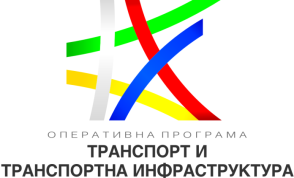 Критерии за оценка

	IІ.  Общи групи критерии

6.           Свързаност и съгласуваност  – проектното предложение :

                	- има връзка с политики на ЕС в транспорта

 	- има връзка с основни национални политики в транспорта

                	- има връзка с основните приложими хоризонтални политики на ЕС
 
	- има връзка с ОПТ 2007-2013, с други оперативни програми и/или проекти/инициативи
IІ заседание на Комитета за наблюдение на ОПТТИ 2014-2020
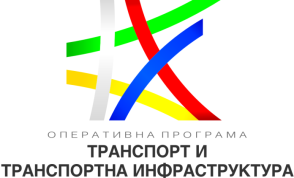 Критерии за оценка

	IІ.  Общи групи критерии

7.        Ефективност:

                	- ограничаване на неблагоприятното въздействие върху околната среда

 	- Социално-икономически критерии

                	- Подобряване на безопасността на транспорта

	- Проектна готовност

	- Европейска добавена стойност (принос към развитие на TEN-N)
ІI заседание на Комитета за наблюдение на ОПТТИ 2014-2020
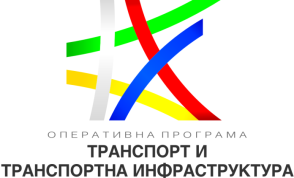 Критерии за оценка

	IІ.  Общи групи критерии

8.        Ефикасност:

                	- Финансов капацитет

 	- Административен и оперативен капацитет 

                	- Оценка на финансовия план 
	
	- Анализ и оценка на риска

	- График за изпълнение на проекта 

	- Реалистични и измерими индикатори
II заседание на Комитета за наблюдение на ОПТТИ 2014-2020
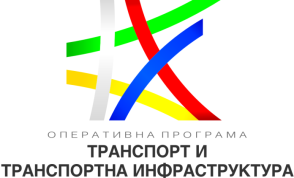 Критерии за оценка

	ІІ.  Общи групи критерии

9.        Устойчивост:

                	- осигурено партньорство и консенсус

 	- Доказана жизнеспособност на проекта

                	- на околната среда, съгласно Стратегическата екологична оценка
II заседание на Комитета за наблюдение на ОПТТИ 2014-2020
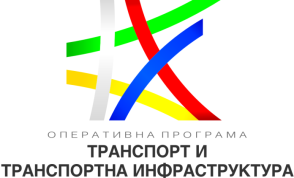 Критерии за оценка

	IІІ. Специфични критерии по приоритетни оси 

10.        По приоритетна ос 1 – жп инфраструктура :


 	- степен на привличане на пътници и товари от автомобилен към железопътен транспорт;

	- степен на привеждане на железопътна инфраструктура в съответствие с изискванията за оперативна съвместимост;

	- степен на внедряване на системи за управление движението на влаковете ERTMS;
IІ заседание на Комитета за наблюдение на ОПТТИ 2014-2020
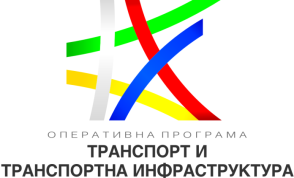 Критерии за оценка

	IІІ. Специфични критерии по приоритетни оси 

11.        По приоритетна ос 2 – пътна инфраструктура :


 	- степен на интензивност на международен пътнически трафик;

	- степен на припокриване с основни направления на търсене на товарни превози с автомобилен транспорт;
IІ заседание на Комитета за наблюдение на ОПТТИ 2014-2020
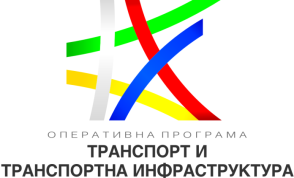 Критерии за оценка

	IІІ. Специфични критерии по приоритетни оси 

12.        По приоритетна ос 3 – интермодалност:

 по инвестиционния приоритет 4е:
	- степен на намаляване на шума от автомобилен транспорт;
	- степен на намаляване на задръствания в градски условия;
	- степен на привлечени пътници от другите видове градски транспорт;

по инвестиционния приоритет 7a:
	- степен на подобряване на интермодалността в ЕС;
	- степен на въздействие за интеграцията на различните видове транспорт в  
	региона на интервенция;
	- степен на повишаване на качеството на товарни транспортни услуги; 
	- степен на ефективност при превоз на големи обеми товари.
II заседание на Комитета за наблюдение на ОПТТИ 2014-2020
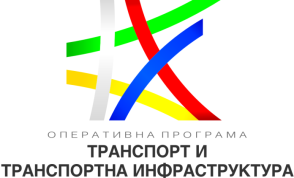 Критерии за оценка

	IІІ. Специфични критерии по приоритетни оси 

13.        По приоритетна ос 4 – иновации в управлението:
 по инвестиционния приоритет 7c:
	- Интегрираната морска политика на ЕС;

	- информационни системи в речния транспорт;

	- информационни системи за управление на автомобилния трафик;

	- автоматизирани системи за аеронавигационни данни;

	- иновации в управлението на въздушния трафик.

по инвестиционния приоритет 7d:
	- системи за управление движението на влаковете;
II заседание на Комитета за наблюдение на ОПТТИ 2014-2020
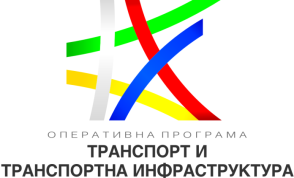 Критерии за оценка

	IІІ. Специфични критерии по приоритетни оси 

14.        По приоритетна ос 5 – Техническа помощ

	- попада в обхвата на ЕФРР и допустимите дейности на ПО5;

	- насочен към нуждите на допустими бенефициенти по ОПТТИ;

	- наличие за добавена стойност за бенефициента или програмата.
II заседание на Комитета за наблюдение на ОПТТИ 2014-2020
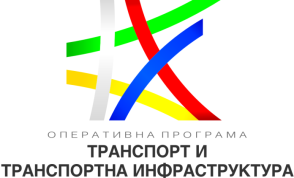 Критерии за оценка

	IІ.  Общи групи критерии –  предложения на МОСВ

7.        Ефективност:

                	- ограничаване на неблагоприятното въздействие върху околната среда
подобряване на състоянието на околната среда; 
предвидени мерки за намаляване, предотвратяване или компенсиране на отрицателни въздействия; 
липса на значително отрицателно въздействие  върху видове и природни местообитания, включително предмет на опазване в защитени зони по Натура 2000 - проверка на съответствие  с приложимите мерки от Становище № 10-6/2014 г., с което е съгласувана ОПТТИ; 
приключили процедури по реда на глава шеста от ЗООС и/или чл. 31 от ЗБР с влязъл в сила краен административен акт; 
„Насоки за интегриране на политиката по околна среда и политиката по изменение на климата в Европейските структурни и инвестиционни фондове – фаза „Изпълнение на споразумението за партньорство и програмите в периода 2014-2020 г.“, след тяхното одобрение и утвърждаване;
II заседание на Комитета за наблюдение на ОПТТИ 2014-2020
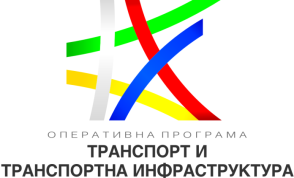 Критерии за оценка

	IІ.  Общи групи критерии –  предложения на МОСВ

7.        Ефективност:

                		- Проектна готовност

приключила процедура по реда на глава шеста от ЗООС и/или чл. 31 от ЗБР с влязъл в сила краен административен акт; 

приключило устройствено планиране; 

проведени отчуждителни процедури;
II заседание на Комитета за наблюдение на ОПТТИ 2014-2020
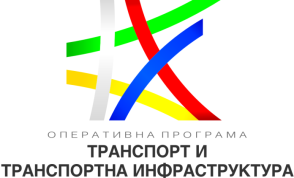 Критерии за оценка

	ІІ.  Общи групи критерии –  предложения на МОСВ

9.        Устойчивост:

                	- на околната среда, съгласно Стратегическата екологична оценка

и с влезли в сила крайни актове по реда на глава шеста от ЗООС и/или чл. 31 от ЗБР

и „Насоки за интегриране на политиката по околна среда и политиката по изменение на климата в Европейските структурни и инвестиционни фондове – фаза „Изпълнение на споразумението за партньорство и програмите в периода 2014-2020 г.“, след тяхното одобрение и утвърждаване;
ІI заседание на Комитета за наблюдение на ОПТТИ 2014-2020
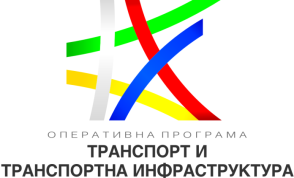 Благодаря за вниманието! 





www.optransport.bg
II заседание на Комитета за наблюдение на ОПТТИ 2014-2020